بسم الله الرحمن الرحيم
مقدمة عن ggplot2 في Rstudio: خطوة خطوة. 
صالح بوعبد الله
Introduction toggplot2 with RStudio:A step by step approach
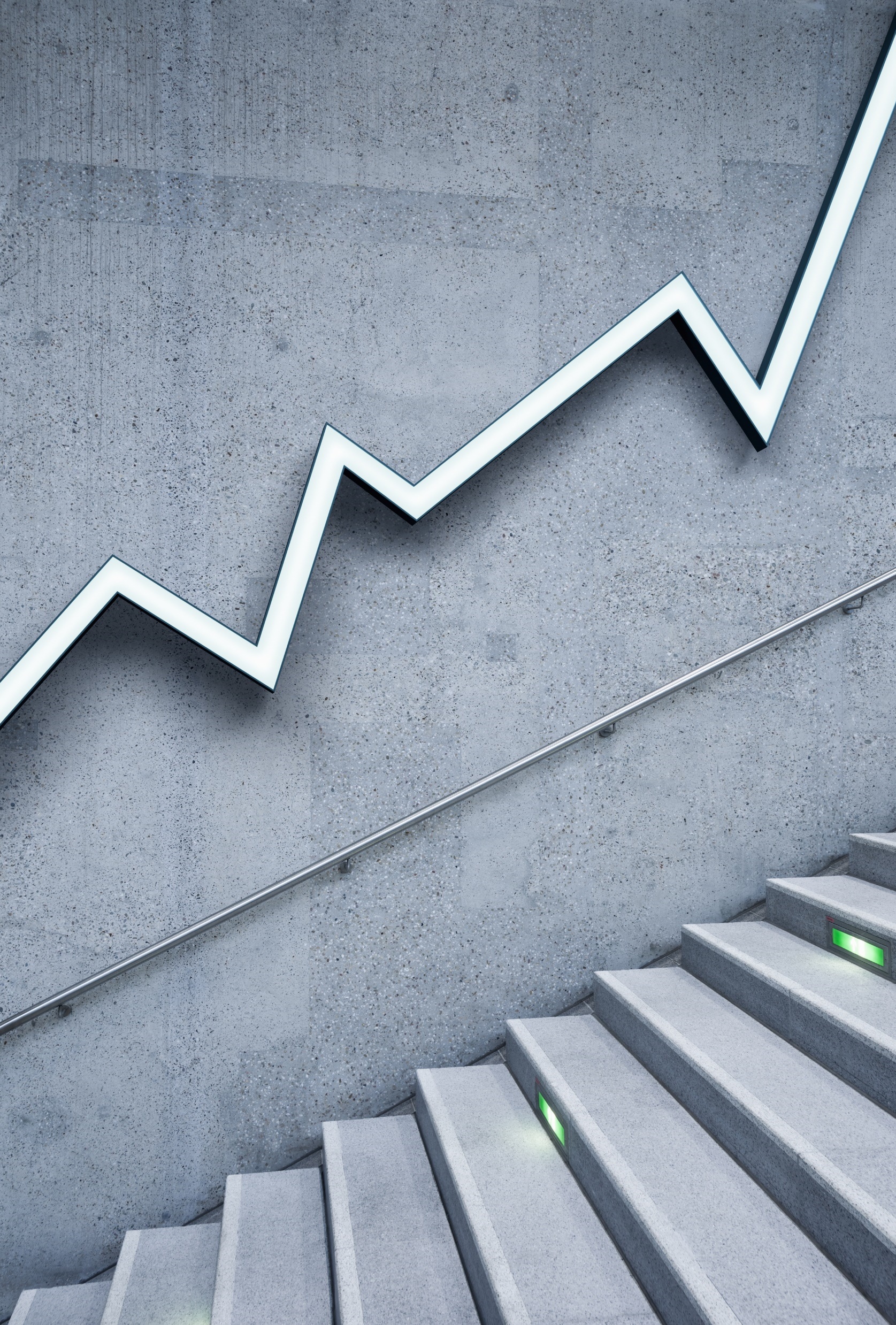 Salah bouabdallah
“The simple graph has brought more information to the data analyst’s mind than any other device.”
- John Tukey
Objective and Plan
Comprehensive examples:
Gapminder dataset: life expectancy and gdp per capita: is there a significant difference between African and European countries. 
Faithful dataset: correlation between the duration of erruption of volcanos and the waiting time between two erruptions.
Understanding the idea behind ggplot2 and make basic plots:
The geoms: 
geom_points,
 geom_bars, 
geom_histogramm, 
geom_ density
geom_lines
geom_smooth
Geom_jitter
How to manipulate your data and ameliorate your plot:
How to filtre-out data.
Transformation
Label the x and y axes 
Manipulating the axes 
Dealing with Na’s and extreme values
Facet_wrap
Theme
Stats
Annotate (adding text and lines to the plot)
Some useful ressources
A simple and comprehensive overview: 
https://teacherscollege.screenstepslive.com/a/1112493-functions-in-r-studio
About the help in R:
https://www.r-project.org/help.html
Manuals:
https://cran.r-project.org/manuals.html
An extended Introduction from R Cran:
https://cran.r-project.org/doc/manuals/r-release/R-intro.html
Ressources
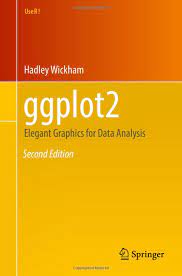 THOMAS LIN PEDERSEN, a soft developer at R, he produced a very goodcomprehensive video (webinar) about ggplot2. you can find it in https://github.com/thomasp85/ggplot2_workshop; you can copy and paste the script on your R screen. you can also do the exercises their. You will find also a presentation in pdf.
FREE BOOKS ON GGPLOT2:
HADLEY WICKHAM: ggplo2, Elegant Graphics for Data Analysis, 2nd Edition, Springer 
 GARETT GROLEMUND and HADELEY WICKHAM, “R for Data Science”.   
 find it in: https://r4ds.had.co.nz/  and there is a book in amazon too.
For more advanced level : LELAND WILKINSON: The grammar of graphics, 1st edition 1999.
The idea behind ggplot2
[Speaker Notes: gg: grammar of graphics
Source: THOMAS LIN PEDERSEN]
data+mapping+geoms
ggplot(data = BOD, mapping = aes(x=Time,y=demand))+
        geom_point()+
        geom_line()
#more options (size and colour) --- and a more concise writing:
ggplot(BOD,aes(Time,demand))+
        geom_point(size=3)+
        geom_line(colour="red")
[Speaker Notes: A quick example: BOD    The three most important parameters.]
geom_point+geom_smooth
Orange %>%
        ggplot(aes(age,circumference))+
        geom_point()+
        geom_smooth(method=lm).
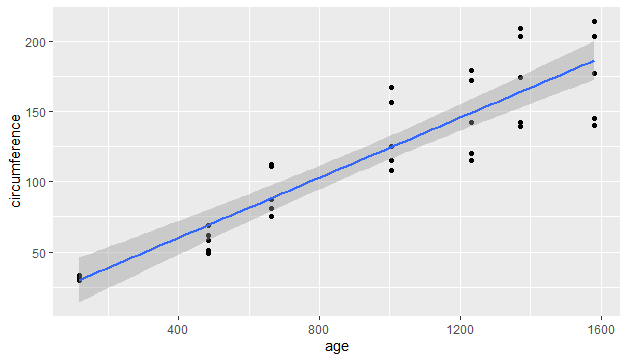 [Speaker Notes: Another simple example, but the existance of a cathegoric var allows us to add some manipulation : filter() + facet_wrap to compare the tree-types.]
Facet_wrap+filter
Orange %>%
        filter(Tree!="2") %>%    ggplot(aes(age,circumference))+
        geom_point()+
        geom_smooth(method=lm)+
        facet_wrap(~Tree)
[Speaker Notes: To see if the correlation differs according to the type of tree. The difference is not clear enough, so let us omit the faceting and compare the types in the same plot.]
Adding an aes: the colourgeom_point+geom_smooth+them_bw+labs
Orange %>%
        filter(Tree!="2") %>%
        ggplot(aes(age,circumference,colour=Tree))+
        geom_point()+
        geom_smooth(method=lm,se=F)+
        theme_bw()+
        labs(title="Tree age and circumference")
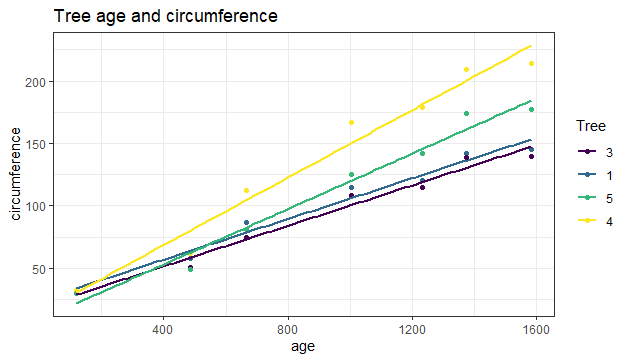 [Speaker Notes: We omit the facetting and compare the types by adding a new aesthetic: the colour.]
Filtering, Facetting and adding variables 1st glimpls: filtering and geom_point
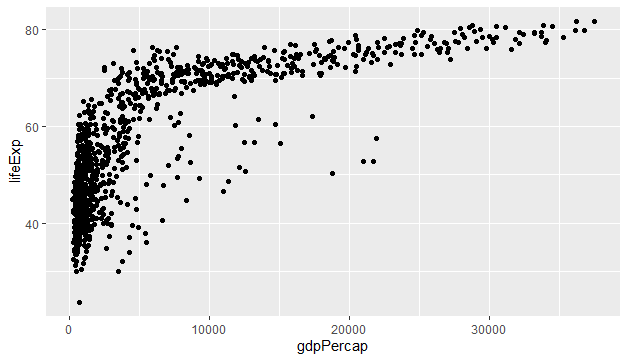 library(gapminder)
gapminder%>%
  filter(continent=="Africa"|continent=="Europe")%>%
  filter(gdpPercap<40000)%>%
  ggplot(aes(gdpPercap,lifeExp))+
  geom_point()
[Speaker Notes: Economic example with gapminder. (other filtering): It is clear that we need to distinguich between the two populations: African and European countries,]
adding vars to the story: aes()
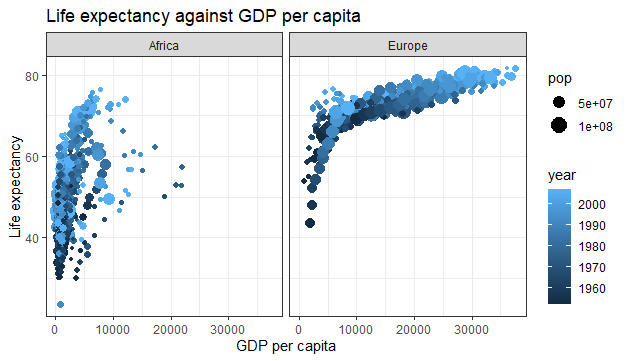 gapminder%>%
  filter(continent=="Africa"|continent=="Europe")%>%
  filter(gdpPercap<40000)%>%
  ggplot(aes(gdpPercap,lifeExp))+  
geom_point(aes(color=year,size=pop))+
  facet_wrap(~continent)+
  theme_bw()+
  labs(x="GDP per capita", y="Life expectancy", 
       title="Life expectancy against GDP per capita")
simple geom_line()
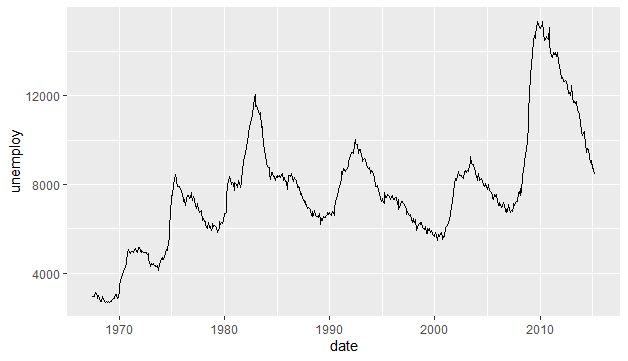 economics %>% 
  ggplot()+
  geom_line(aes(x=date,y=unemploy))
[Speaker Notes: One line, multiple lines.]
Multiple lines: separate circumference by colour+labs+them_bw
Orange %>%
  ggplot(aes(age,circumference,colour=Tree))+
  geom_point(size=5, alpha=0.6)+
  geom_line(size=1,lintype=2)+
  theme_bw()+
  labs(title="Tree age and circumference",
       caption = "Source: Orange dataset from R" )
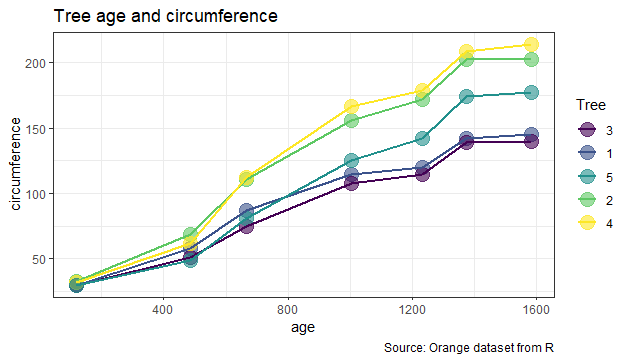 [Speaker Notes: We can obtain multiple lines to compare types by adding an aes in ggplot.]
Multiple lines: two separate variables
longley %>% 
  ggplot()+
  geom_point(aes(x=Year,y=Armed.Forces),color="blue")+
  geom_line(aes(x=Year,y=Armed.Forces),color="blue")+
  geom_point(aes(x=Year,y=Unemployed),color="red")+
  geom_line(aes(x=Year,y=Unemployed),color="red")
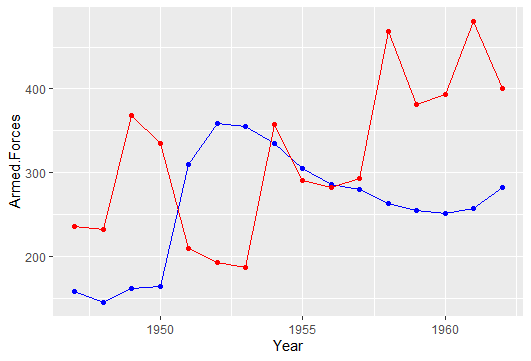 [Speaker Notes: Another case: two separate variables]
Multiple linesannotate+labs+them_light
longley %>% 
  ggplot()+
  geom_point(aes(x=Year,y=Armed.Forces),color="blue")+
  geom_line(aes(x=Year,y=Armed.Forces),color="blue")+
  geom_point(aes(x=Year,y=Unemployed),color="red")+
  geom_line(aes(x=Year,y=Unemployed),color="red")+
  theme_light()+
 # labs(x=NULL, y="",
       caption="Source: longley dataset in R", 
       title="Armedforces and unemployment in USA")+
  #annotate("text",x=c(1960,1960),y=c(240,360),label=c("Armed Forces","Unemployed"),color=c("blue","red"))
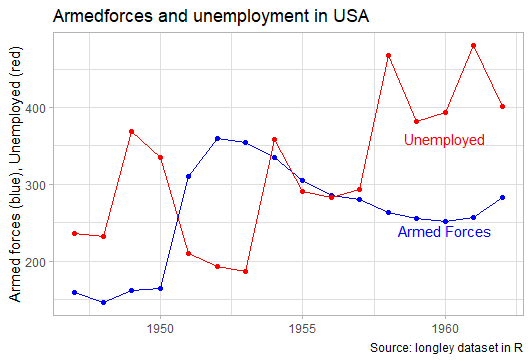 [Speaker Notes: Run the code before the two last lines then run the complete code]
geom_bar+drop_na()+coord_flip()
msleep %>%
        #drop_na(vore)%>%
        ggplot(aes(x=vore))+
        geom_bar(fill="steelblue")+
        coord_flip()
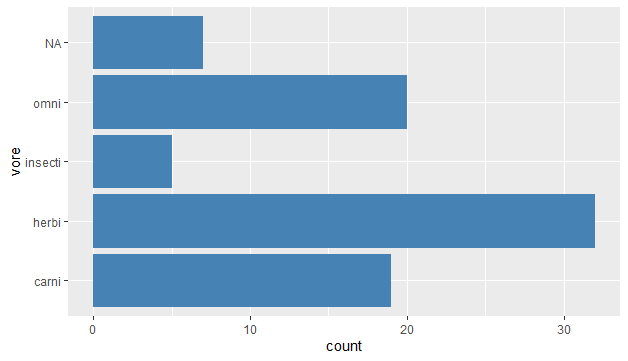 [Speaker Notes: Let us drop the Nas and arrange ‘vore’ by count.]
Geom_barfct_infreq(): arrange the categories by frequency
msleep %>%
        drop_na(vore)%>%
        ggplot(aes(fct_infreq(vore)))+      
        geom_bar(fill="steelblue")+
        coord_flip()
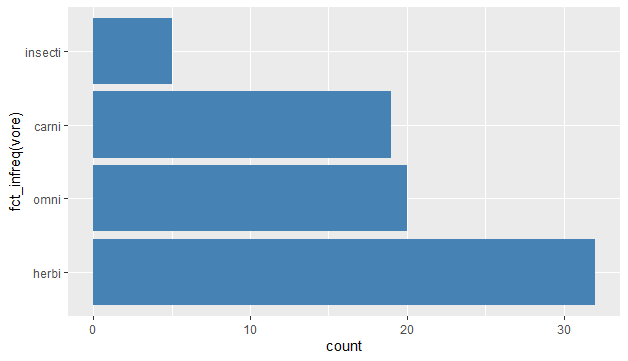 [Speaker Notes: #Be specific when dropping NAs!! do not drop na from all the data because then you might remove too much data. See 
#the following ex., for example the count of the "herbi" category has dropped from more than 30 to just 10.
#look below at the nbre of raws that contain missing data: more than 60 cases!]
Be cairful when dropping NAs
#Be specific when dropping na!! do not drop na from all the data because then you might remove #too much data. See 
#look at the nbre of raws that contain missing data: more than 60 cases!
missing<-!complete.cases(msleep)
msleep[missing, ]
Extreme values
msleep%>%
        ggplot(aes(bodywt,brainwt))+
        geom_point()
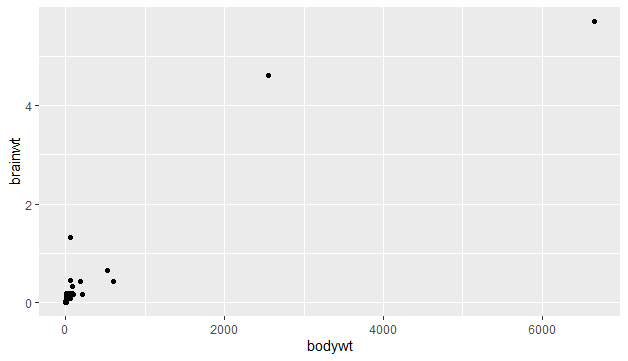 Some mammals have extreme values in both variables, such as wails, elephants, … in the following we drop these extreme values.
Removing some extreme valuesfilter()
msleep%>%
        filter(bodywt<100)%>% #To omit big mammals 
        ggplot(aes(bodywt,brainwt))+
        geom_point()
#filter by brainwt too
msleep%>%
        filter(bodywt<100 & brainwt<0.5)%>%
        ggplot(aes(bodywt,brainwt))+
        geom_point()
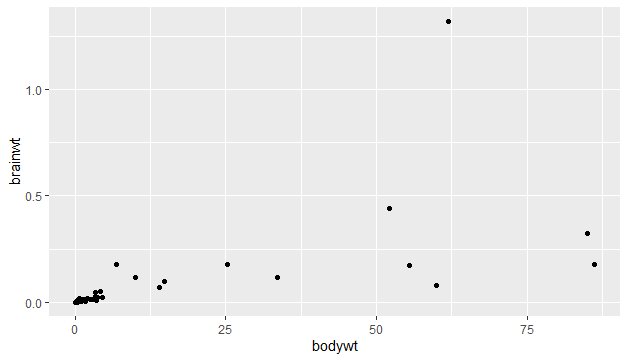 [Speaker Notes: To omit big mammals such as elephants and whales.]
Add more vars to  the plot
msleep%>%
        filter(bodywt<100 & brainwt<0.5)%>%  
        ggplot(aes(bodywt,brainwt))+
        geom_point(aes(size=awake,color=vore), alpha=0.5)+
        geom_smooth(method=lm)+
        theme_bw()+
        labs(x="body weight in kg", y="brain weight in kg")
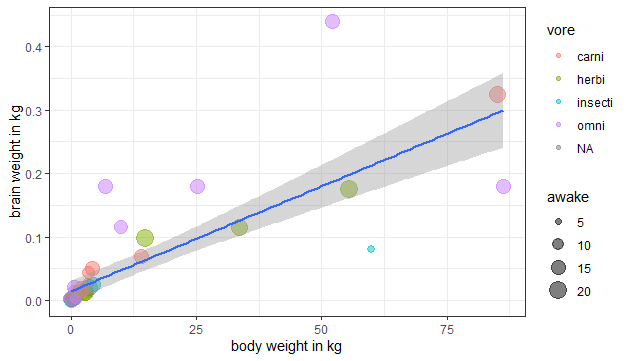 [Speaker Notes: #more var.   The colors show that the omnivores tend to have heavier brains]
geom_histogram() binwidh = ...
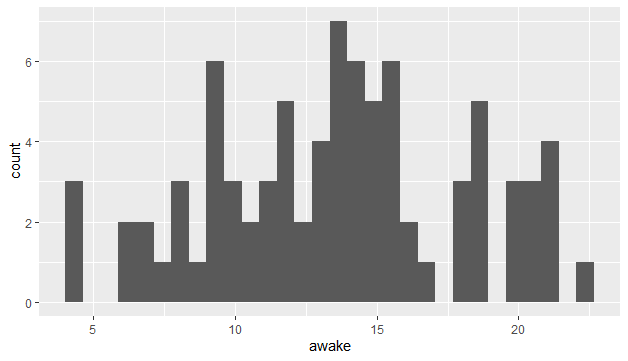 names(msleep)
msleep%>%
        ggplot(aes(awake))+
        geom_histogram()


# It is preferable to ameliorate the appearance by dropping the empty bins ,
geom_histogram() binwidh = ...
msleep%>%
        ggplot(aes(awake))+
        geom_histogram(binwidth = 2)
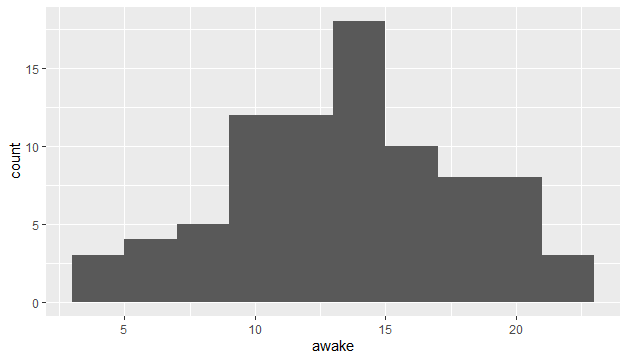 geom_smooth(formula=y~poly(x,2)…
c<-cars %>% 
  ggplot(aes(speed,dist))+
  geom_point()
c+geom_smooth(formula=y~x, method="lm")

c+geom_smooth(formula=y~poly(x,2), method="lm")
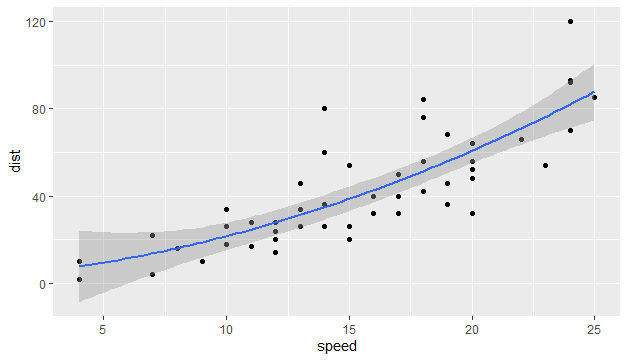 Show the equation on the plot: stat_poly_eq()
library(ggpmisc)
my_for=y~poly(x,2)
cars %>% 
  ggplot(aes(speed,dist))+
  geom_point()+
  geom_smooth(formula=my_for, method="lm", level=0.9)+
  stat_poly_eq(formula=my_for,
aes(label=paste(..eq.label..,..rr.label..,sep="~~~")),
                 parse=T, size=4,color="blue")
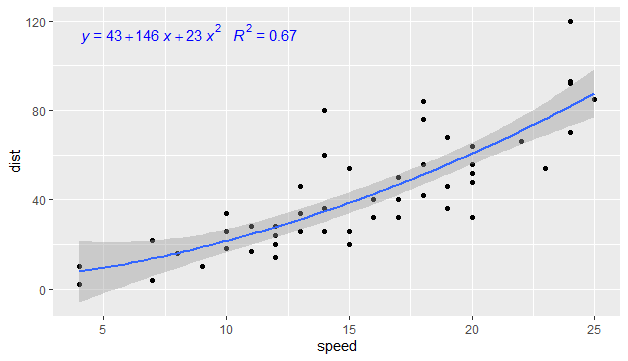 box_plot (): plotting categorical against numeric variables
msleep %>%
#drop_na(vore)%>%        
ggplot(aes(vore,awake))+
        geom_boxplot()
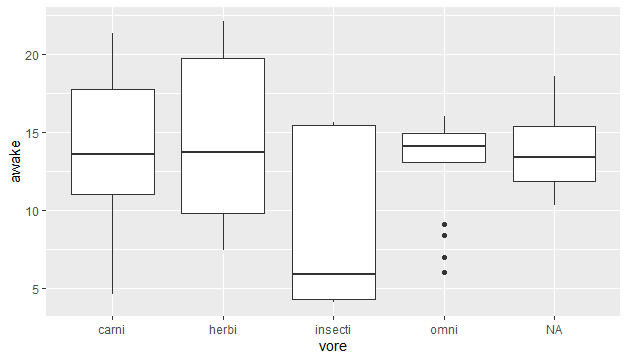 [Speaker Notes: the box contains 50% of data, the whisker 1.5 the length of th box and the out layers are beyond]
geom_density()
msleep %>%
        drop_na(vore)%>%
        ggplot(aes(awake))+
        geom_density()+
        #facet_wrap(~vore)
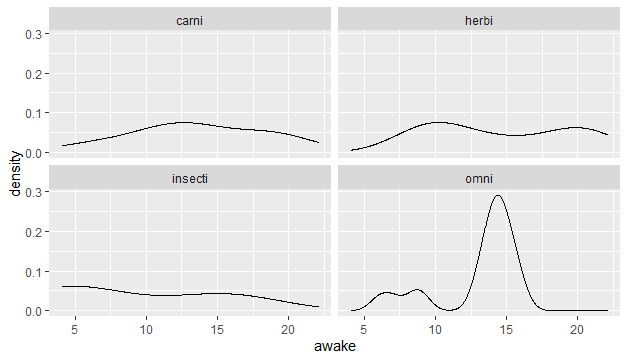 [Speaker Notes: For another wau of comparison let now put all the vore on one graph/]
Superposed density plots
msleep %>%
        drop_na(vore)%>%
        #filter(vore=="omni"|vore=="carni")%>%
        #filter(vore%in%c(""omni","carni"))%>%#same result
        ggplot(aes(awake))+
        #geom_density() #one curve
        geom_density(aes(color=vore))# ceveral curves
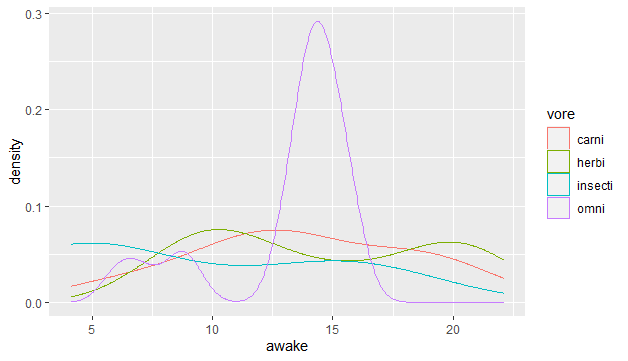 [Speaker Notes: Uncomment to see the different results.]
Comprehensive example nbre1. using geom_density to illustrate the t-test results
gapminder %>% 
        filter(continent %in% c("Africa","Europe")) %>% 
        t.test(lifeExp ~ continent, 
               data=.,
               alternative = "two.sided",
               paired=FALSE )
T-test results
Welch Two Sample t-test
data:  lifeExp by continent
t = -49.551, df = 981.2, p-value < 2.2e-16
alternative hypothesis: true difference in means between group Africa and group Europe is not equal to 0
95 percent confidence interval:
 -23.95076 -22.12595
sample estimates:
mean in group Africa mean in group Europe 
            48.86533             71.90369
1st comprehensive examplePlotting the difference: geom_density
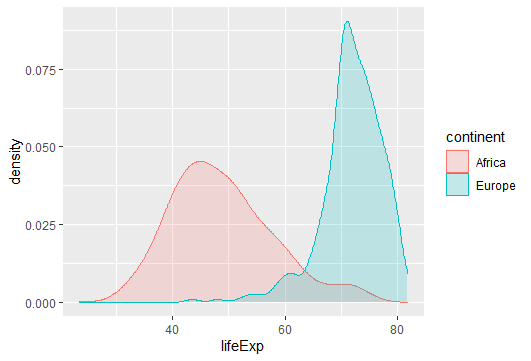 gapminder %>% 
        filter(continent %in% c("Africa","Europe")) %>%
        ggplot(aes(lifeExp,color=continent,fill=continent))+
        geom_density(alpha=0.2)
[Speaker Notes: Line in R: 1392]
T-test: plotting the difference
gapminder %>% 
        filter(continent %in% c("Africa","Europe")) %>%
        ggplot(aes(lifeExp,color=continent,fill=continent))+
        geom_density(alpha=0.2)#+
  xlim(0,100)+
  theme_test()+
  labs(x="life expectancy",y=NULL,
    title="Density plot of life expectancy in Africa and Europe", 
       caption="Source:gapminder dataset")+
annotate("text",x=c(40,70),y=c(0.05,0.05),label=c("Means:  48.86","71.90"),color=c("red","blue"))+
geom_vline(xintercept=48.86,linetype=2,color="red")+
  geom_vline(xintercept=71.9,linetype=2,color="blue")
Comprehensive example nbre2geom_point + geom_density + more layers
faithful %>% 
    ggplot(aes(eruptions,waiting))+
    geom_point()
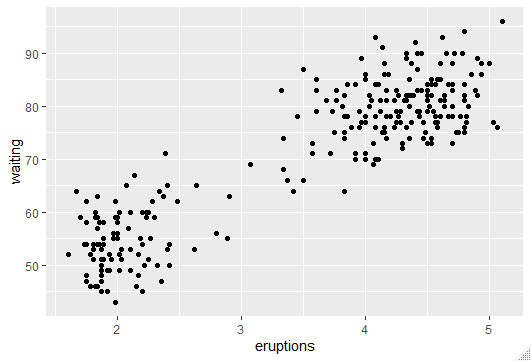 [Speaker Notes: 1411]
divide the scatter dote into two parts
faithful %>% 
    ggplot(aes(eruptions,waiting))+
    geom_point(aes(colour=eruptions<3))
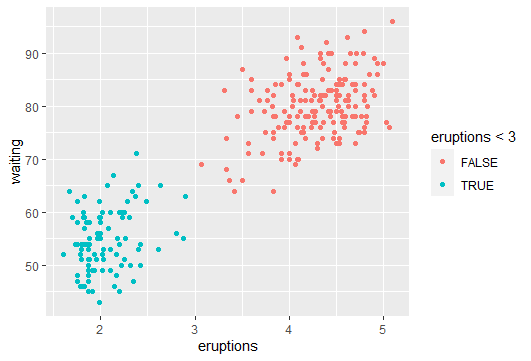 geom_density_2d()
faithful %>% 
    ggplot(aes(x=eruptions,y=waiting))+
    geom_point()+geom_density_2d()
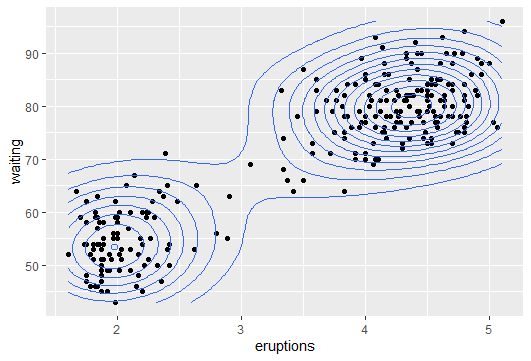 [Speaker Notes: geom_density_2d(): another way to separate two groups of points==============================
  # Layers are stacked in the order of code appearance; to see that, try 
  #starting by the geom_density_2d.]
geom_abline
faithful %>% 
    ggplot()+
    geom_point(aes(x=eruptions,y=waiting))+
               geom_abline(intercept=180,slope=-40)
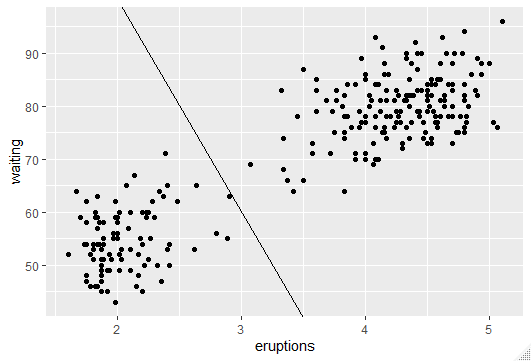 Setting up vs mapping : the colour, the shape and the transparency
faithful %>% 
    ggplot()+
    geom_point(aes(x=eruptions,y=waiting),
    color="steelblue", shape="square",alpha=0.5)
       # if you want to set sthg put it outside the aes()
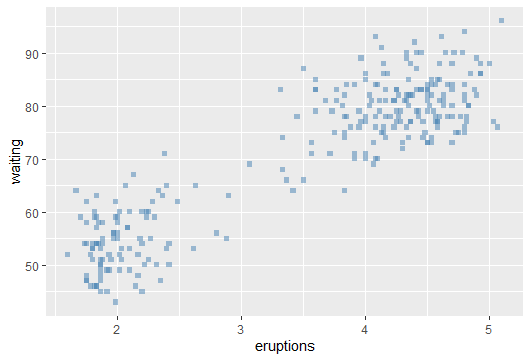 [Speaker Notes: if you want to set sthg put it outside the aes()]
geom_histogram
faithful %>% 
    ggplot()+
    geom_histogram(aes(eruptions,color=eruptions<3))
      #replace "color" by "fill" to change the color inside.
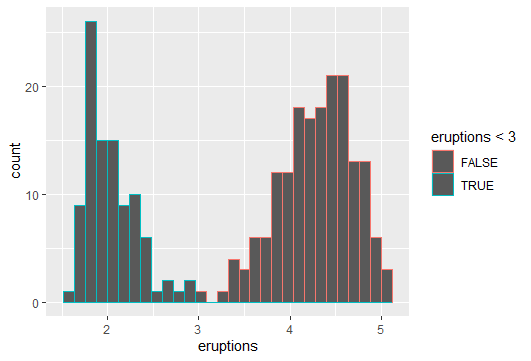 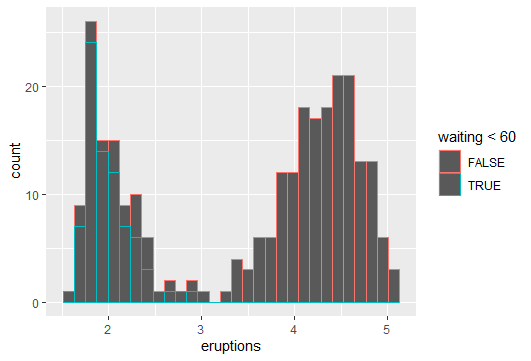 geom_histogram
faithful %>% 
    ggplot()+
    geom_histogram(aes(eruptions,color=waiting<60))
             #the graph shows that the waiting below 60 are the majority for eruptions less than 3; 
              # waiting above 60 are the diff between the total and the blue line. 
              # if we change the position argument from the default value (stack) to "identity" the 
              #two categories will be put behind each other and we might need to use transparency to see behind. let's do that.
geom_histogram+position=“identity”, alpha=…
faithful %>% 
    ggplot()+
    geom_histogram(aes(eruptions,color=waiting<60),
  position="identity",alpha=0.4)
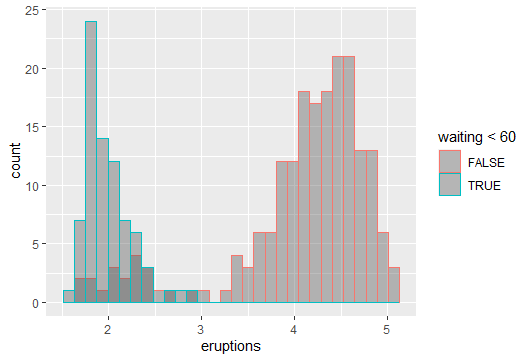 [Speaker Notes: we can also use : position = dodge + you can also use fill instead of color for better appearance:]
geom_histogram+position=“dodge”
faithful %>% 
    ggplot()+
    geom_histogram(aes(eruptions,
   fill=waiting<60), position="dodge",alpha=0.4)
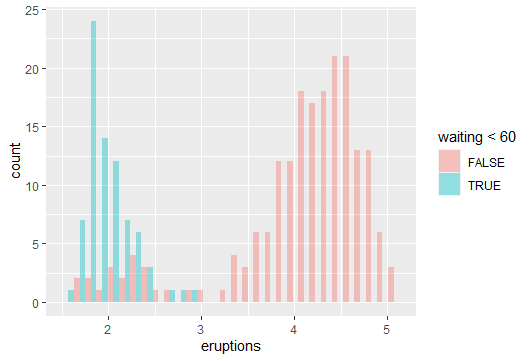 Comprehensive example nbre 3 (mpg)geom_bar() +after_stat(), coord_cartesian
names(mpg)
head(mpg)

# displ: engine size; 
# drv: drive system (forward, back, 4W driv); 
# cty: efficiency in city; 
# hwy: efficiency in high way …
geom_bar
mpg %>% 
    ggplot()+
  geom_bar(aes(class))+
Coord,flip
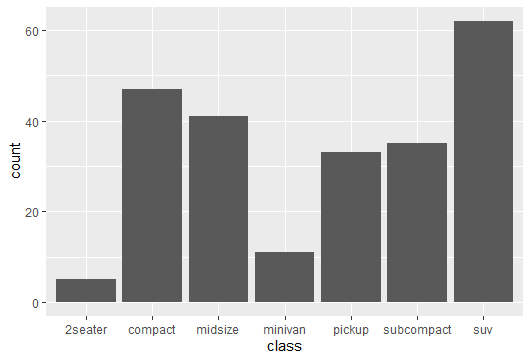 [Speaker Notes: What if I want the percentage instead of count?]
What if I want the percentage instead of the count?
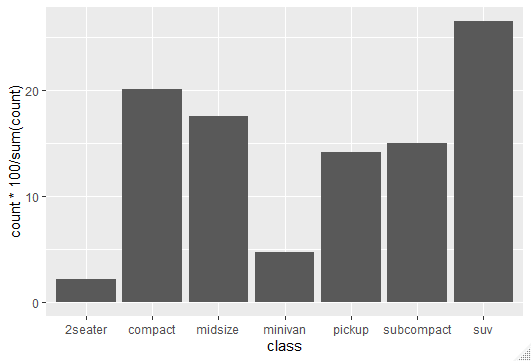 mpg %>% 
    ggplot()+
    geom_bar(aes(x=class,
		y=after_stat(count*100/sum(count))))
To concatenate the y axes
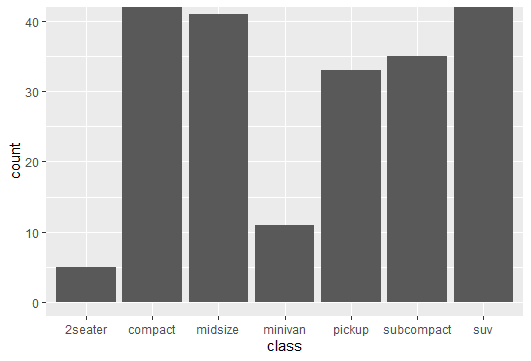 mpg %>% 
    ggplot()+
    geom_bar(aes(x=class))+
    coord_cartesian(ylim=c(0,40))
transform y:scale_y_continuous(trans=‘log’)
mpg %>% 
     ggplot()+
     geom_bar(aes(x=class))+
    scale_y_continuous(trans='log')
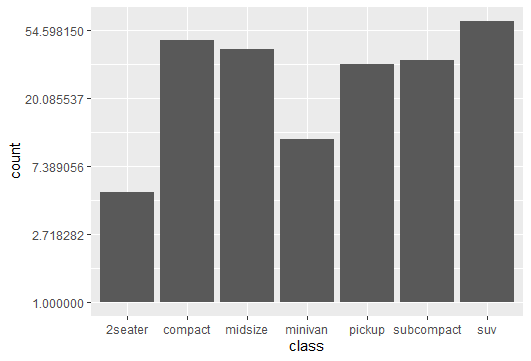 [Speaker Notes: another function is coord_trans(y='log'), but ???]
geom_density() and after_stat()
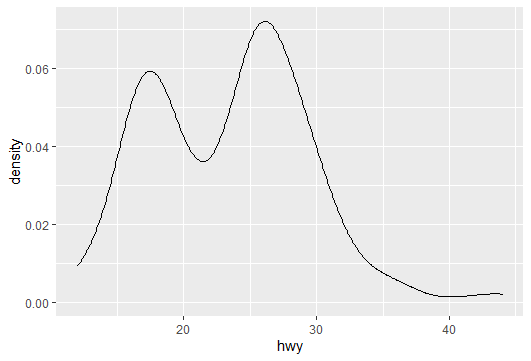 mpg %>% 
    ggplot()+
    geom_density(aes(hwy))
[Speaker Notes: #execut then  drop the last bracket and uncomment the next line to scale the y axes]
geom_jitter() + stat_summary()
mpg %>% 
    ggplot()+
    geom_jitter(aes(x=class,y=hwy))
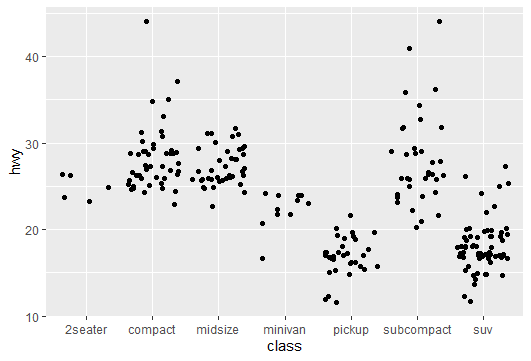 [Speaker Notes: The classes are not well separated]
geom_jitter()Add width = 0.2 to separate the classes
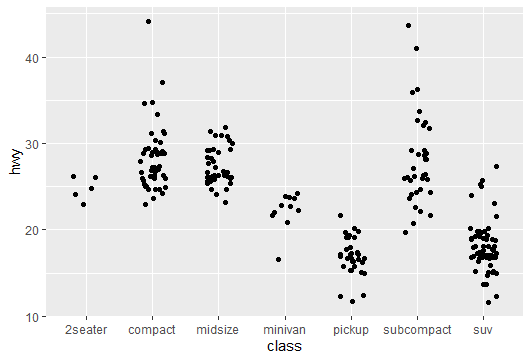 mpg %>% 
    ggplot()+
    geom_jitter(aes(x=class,y=hwy),
                         width=0.2)
geom_jitter()Add stat_summary to show the mean or the median
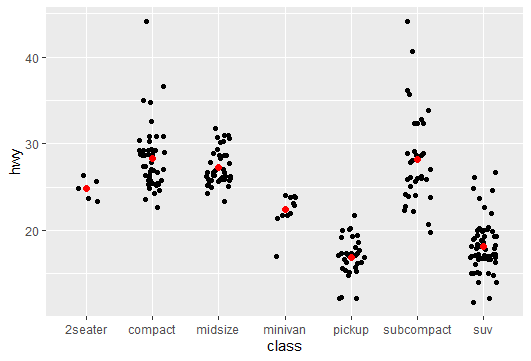 mpg %>% 
    ggplot()+
    geom_jitter(aes(x=class,y=hwy),width=0.2)+
    stat_summary(aes(x=class,y=hwy),
fun=mean,geom="point",
color="red", size=2) #try fun=mediane
SeriesSpecify the frequency of a series
sales=ts(c(18,30,4,24,30,46,16,44,52,56,30,58,68,72,50,74),
start=2010,frequency=4)
plot(sales)
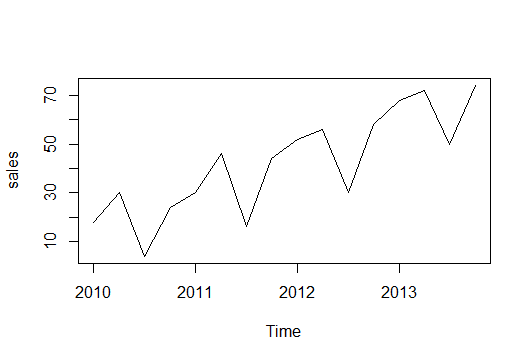 Specify a window in a series
g2 <- window(goog,start=500,end=800)
autoplot(g2)
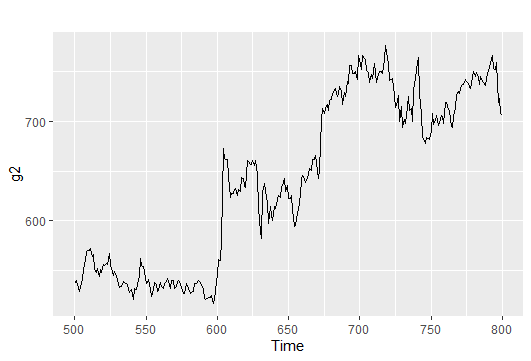 Specify a window in a series
aus3<-window(ausgdp,start=1975,end=1985)
autoplot(aus3)
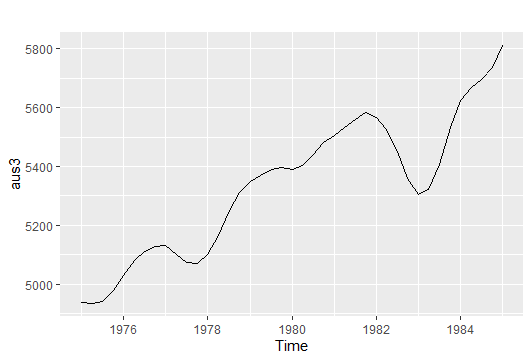 Specify a subset in a series
aus<-subset(ausgdp,quarter=4)
autoplot(aus)
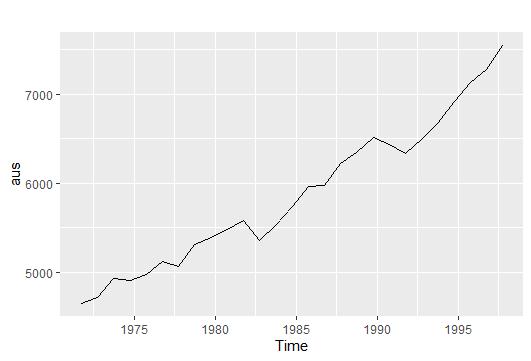 “Mankind inveted a system to cope with the fact that we are intrinsically lousy at manipulating numbers, it’s called the graph ».
Charlie Munger
شكرا لكم.
صالح بوعبد الله
salah.bouabdallah@univ-msila.dz